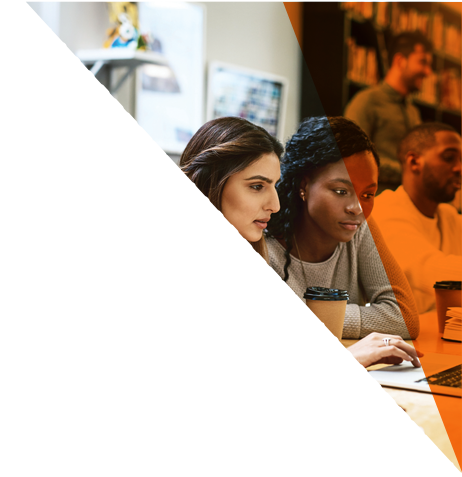 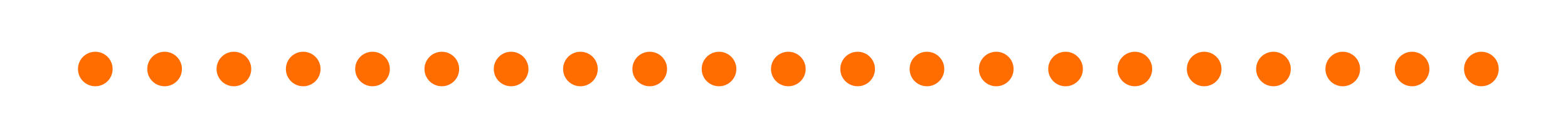 Edit Master text styles
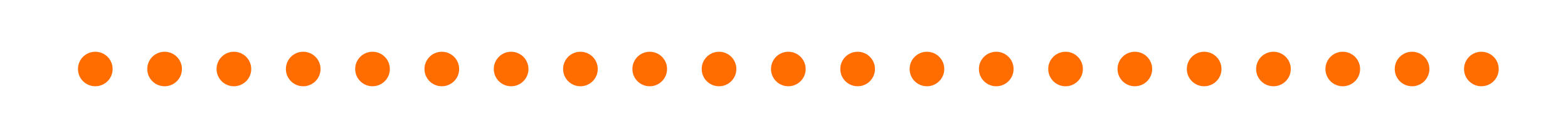 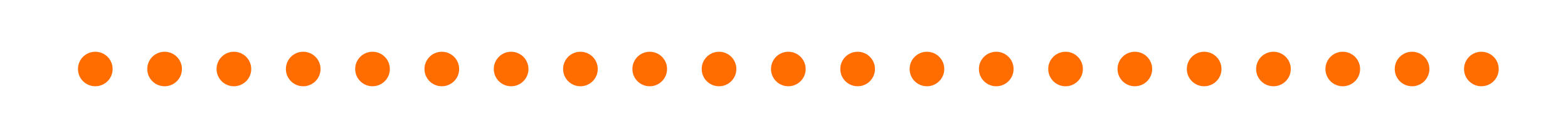 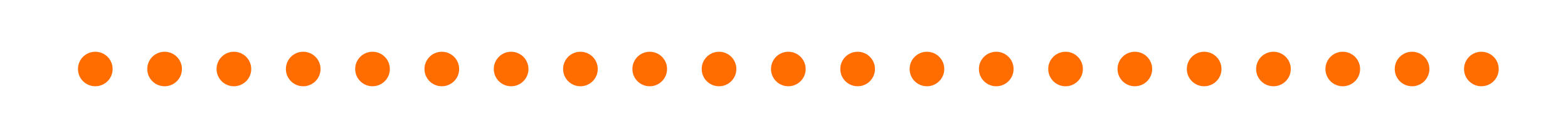 Elsevier Resources
Digital Tools You Can Implement Today
June 10, 2021
Julie Robertson, Associate Regional Manager, Elsevier Canada
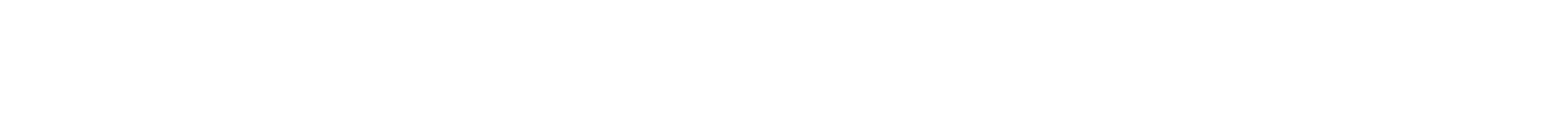 Elsevier Resources:
Northern College Breakout Session
 
Digital Tools You Can Implement Today
Agenda
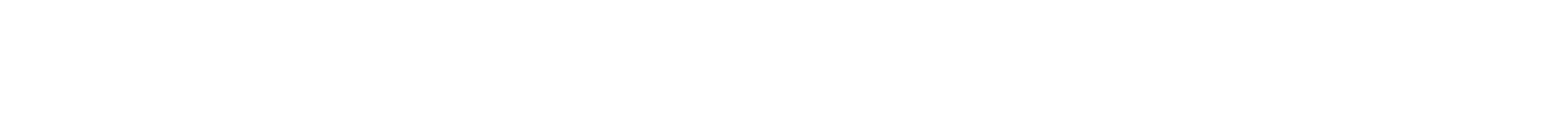 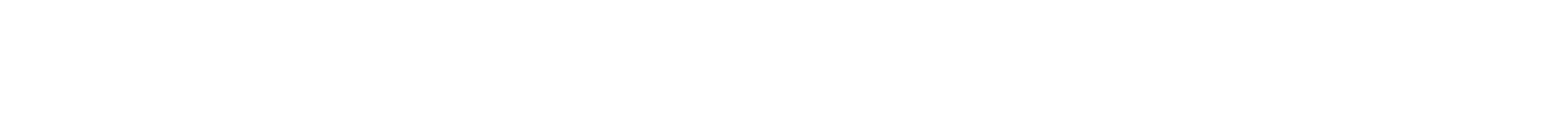 AI Grading: Total Curricular Solutions w/ Adaptive Tools, Patient Scenarios & Licensure Prep

Training & Tutorials: Elsevier Education Site

Blackboard Integration: Evolve Link

Support
1
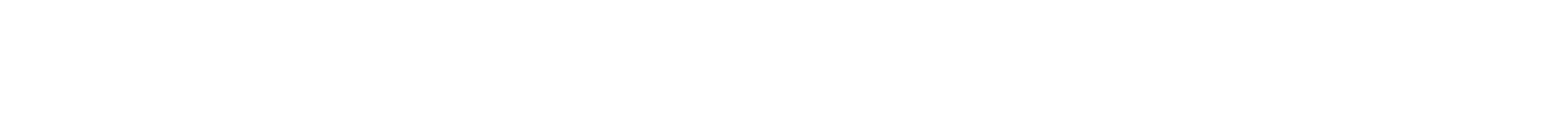 2
3
4
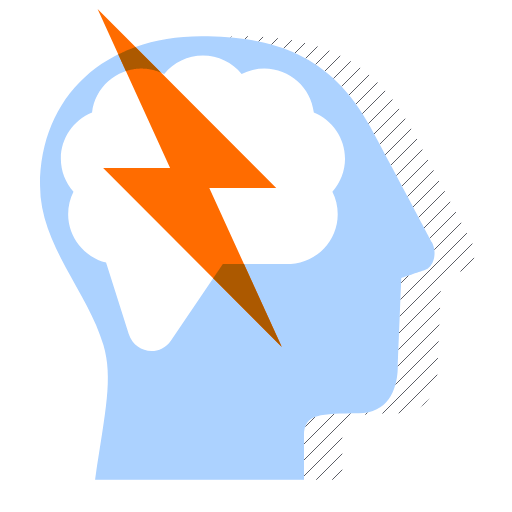 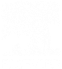 June 10, 2021
Edit Master text styles
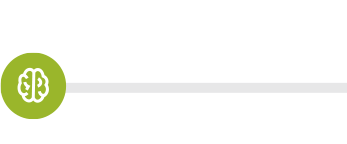 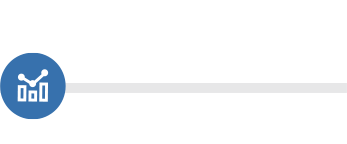 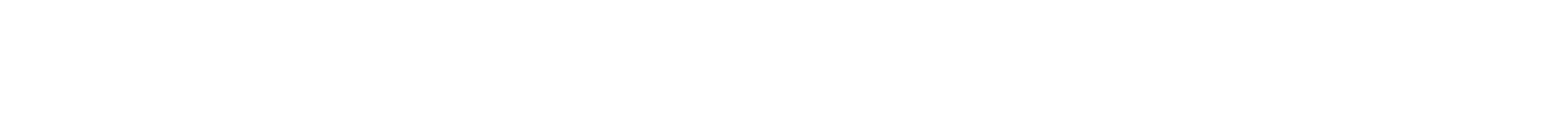 Elsevier
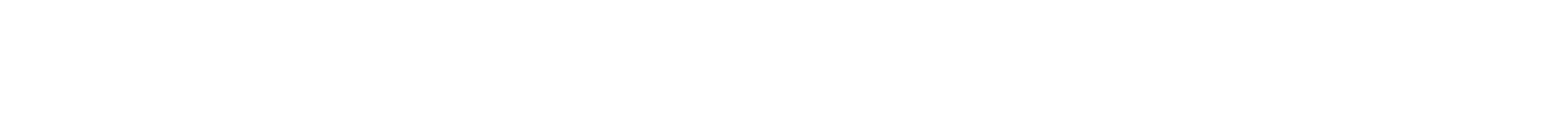 Build Knowledge

Curricular Texts
Clinical Skills 
Sherpath with EAQ
Evolve Resources
Nursing Skills Online
Assess & Review

EAQ (alone & in Sherpath
Testbanks (Evolve Resources)
HESI Exit Exams RN
HESI Virtual Live Review
Total Curricular Solutions
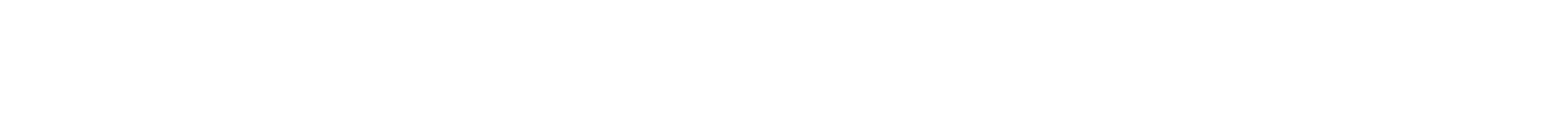 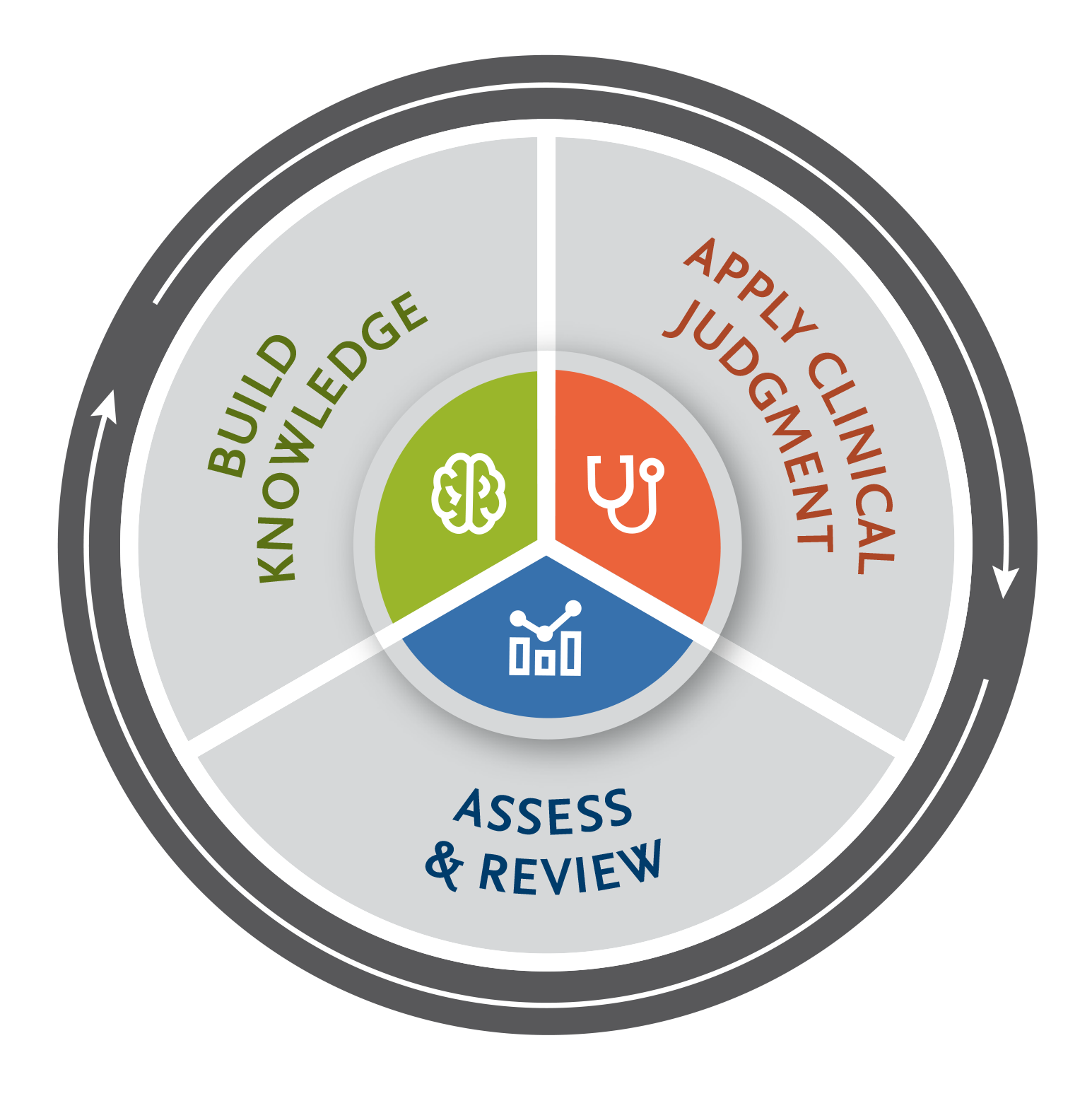 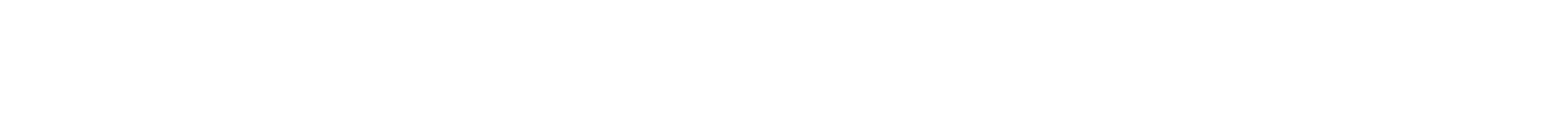 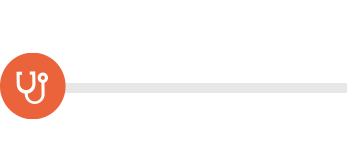 AI Grading:

Clinical Skills 
Sherpath with EAQ
Evolve Resources
 EAQ (alone & in Sherpath
 Testbanks
 HESI Exit Exams RN
SimChart
HESI Case Studies
Apply Clinical Judgment

SimChart
SLS with VR
SLS
HESI Case Studies
Shadow Health
June 10, 2021
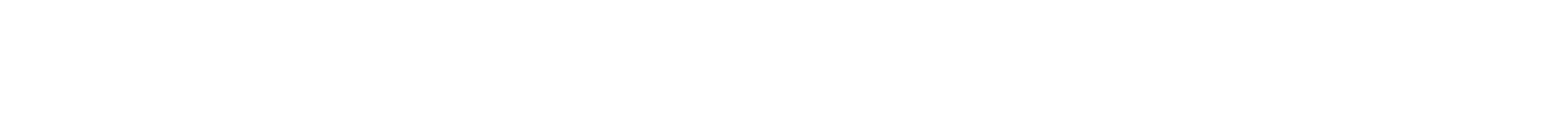 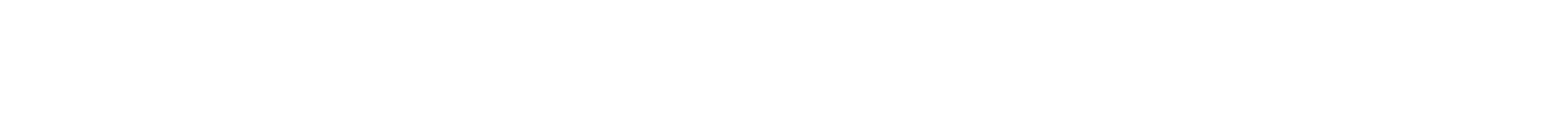 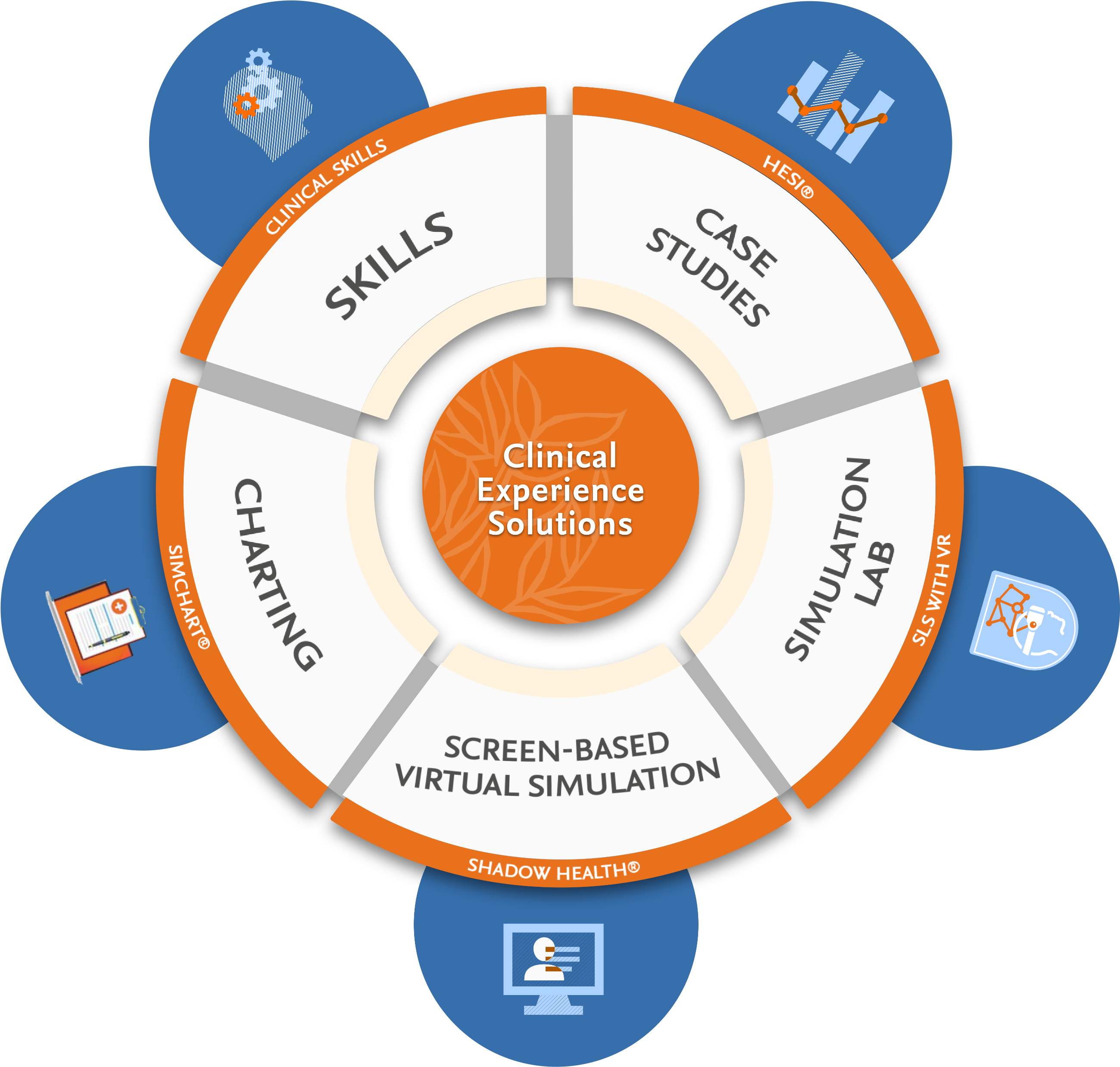 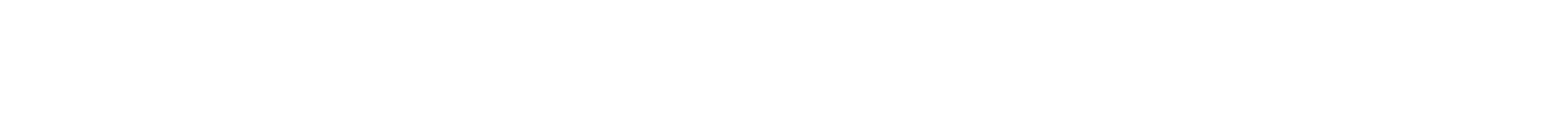 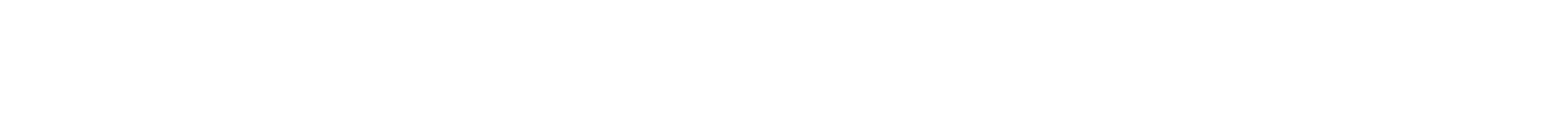 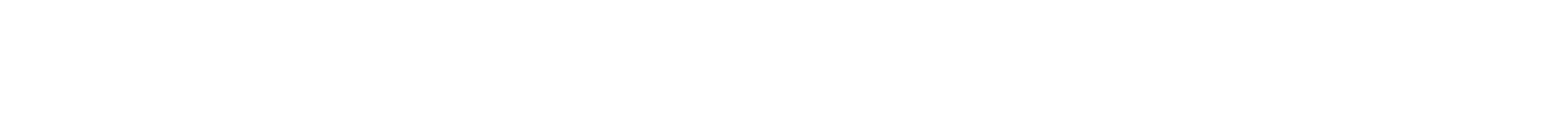 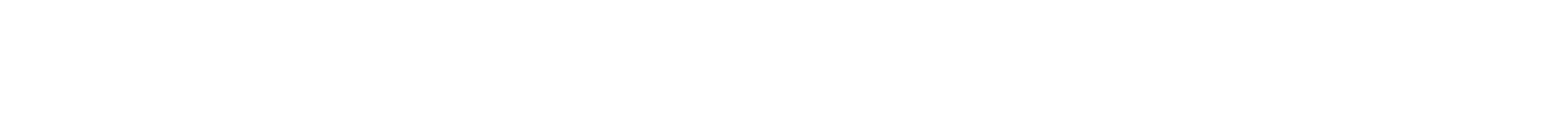 To learn more about any of these resources, 
contact your Educational Solutions Consultant
Erin Carlson
e.carlson@elsevier.com
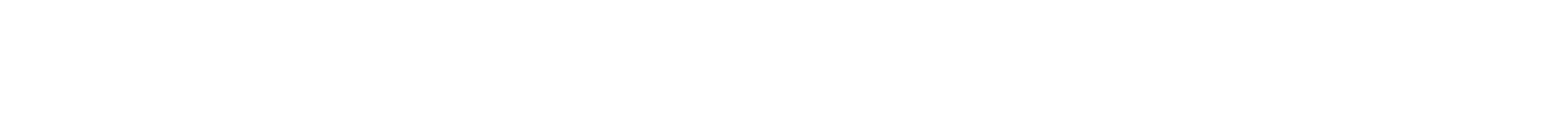 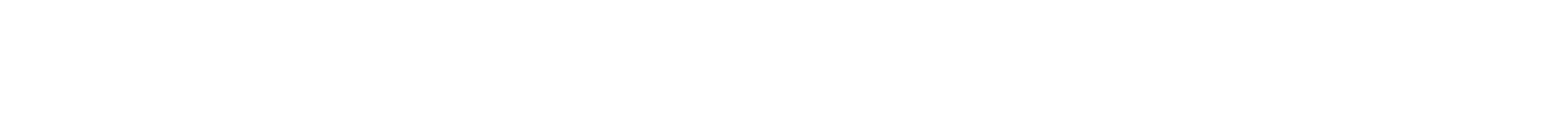 Elsevier Resources:
Northern College Breakout Session
 
Digital Tools You Can Implement Today
June 10, 2021
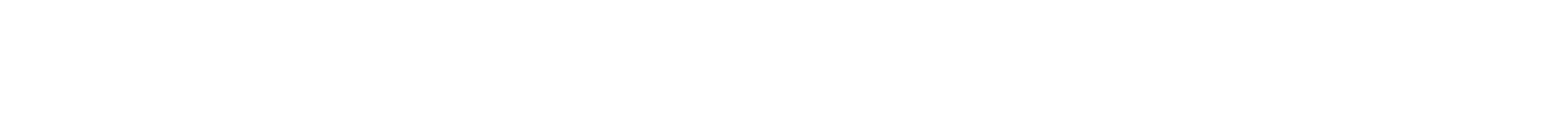 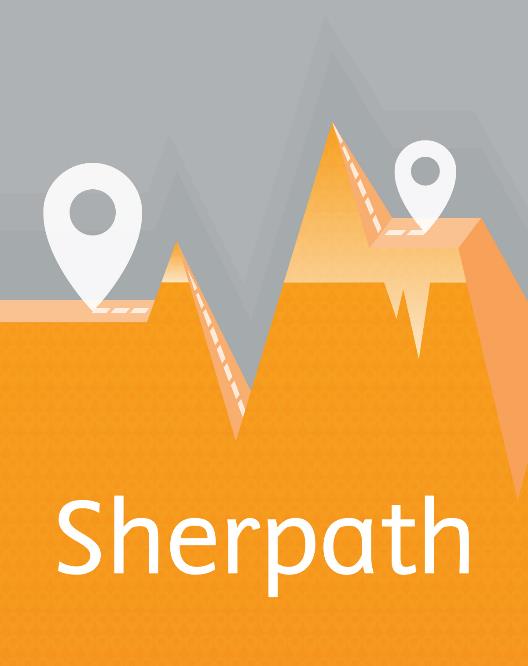 Sherpath is a personalized teaching and learning technology built specifically for healthcare education.
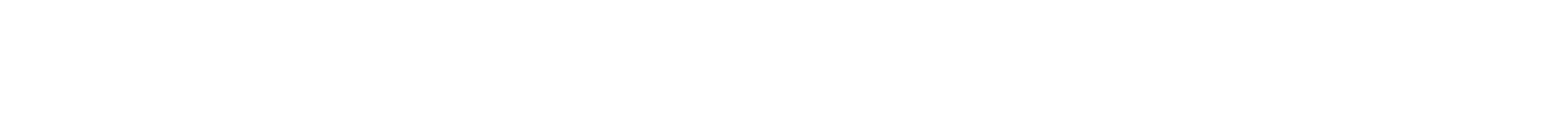 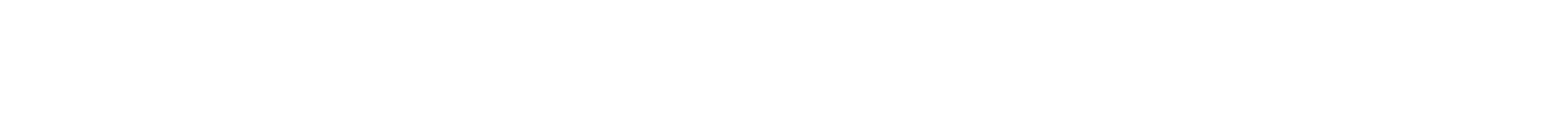 Digital-first content including innovative 
      adaptive learning techniques 

Holistic learning analytics allow students & instructors to understand, in real-time, how they are tracking towards core competencies

Fully interconnected course content delivered in a single interface

Multi-dimensional ecosystem providing various integrated learning resources, lessons, assessments & virtual simulations

Actionable, evidence-based insights allows intervention at the student, course and programmatic level driving meaningful, positive outcomes
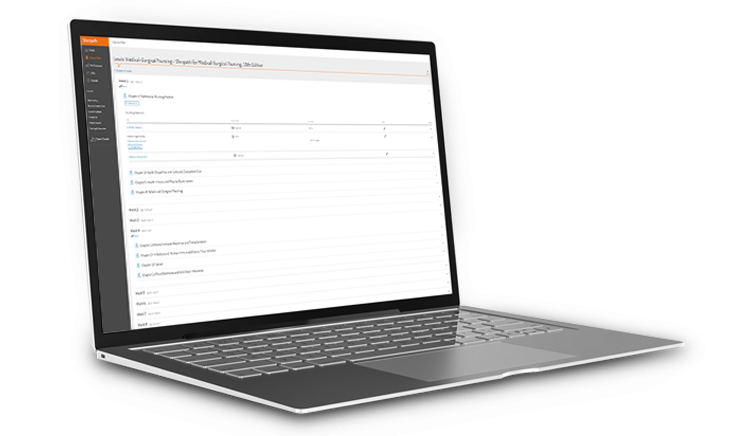 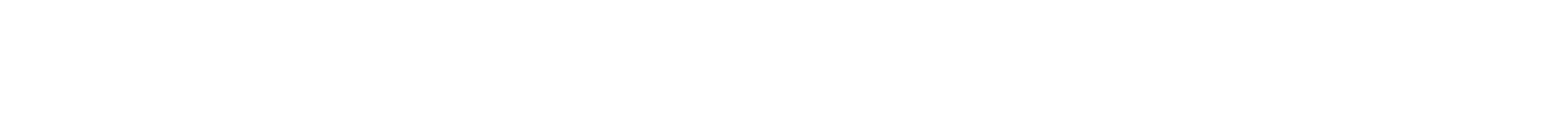 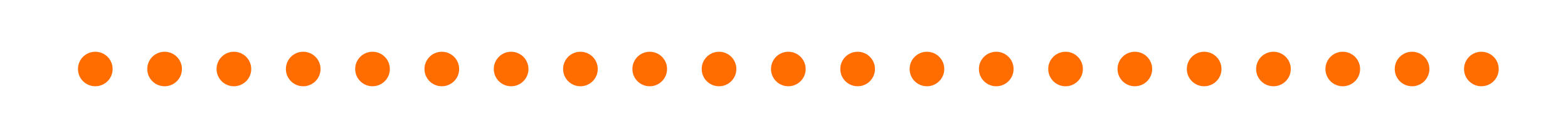 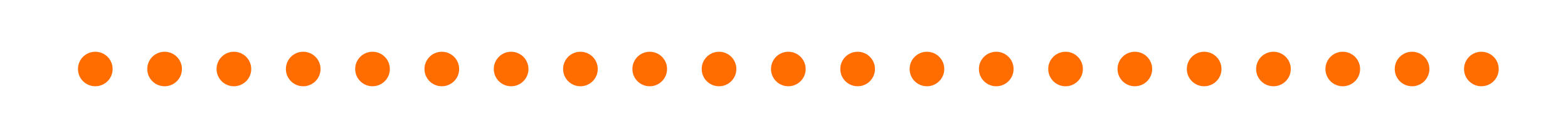 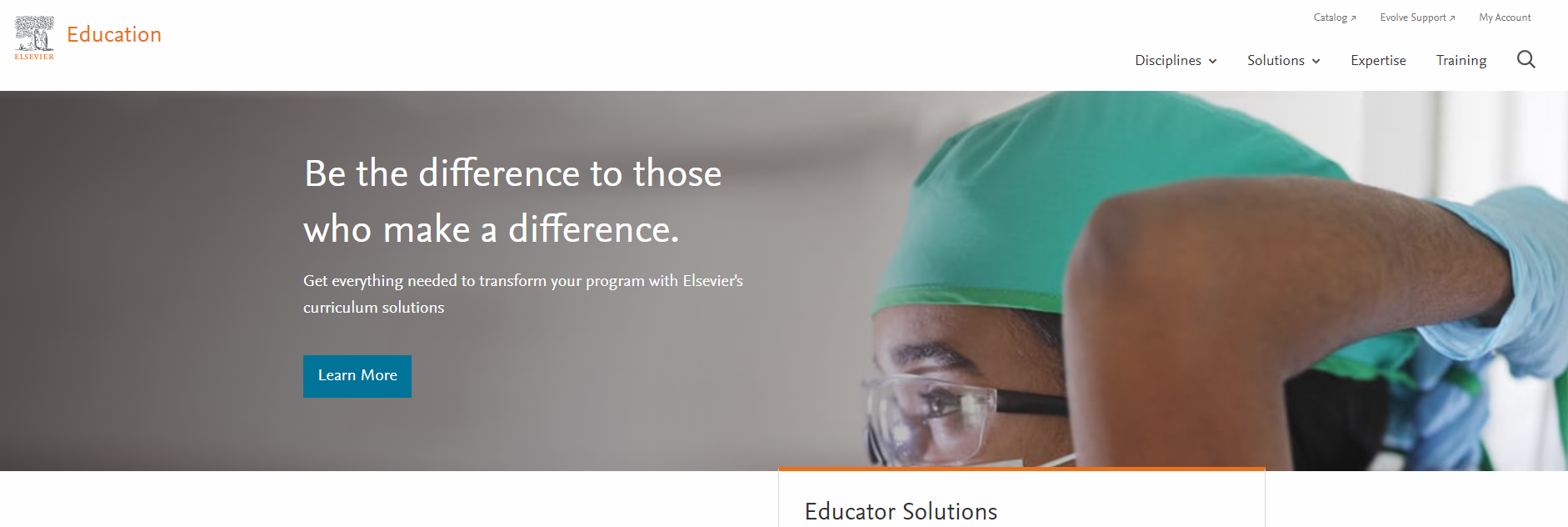 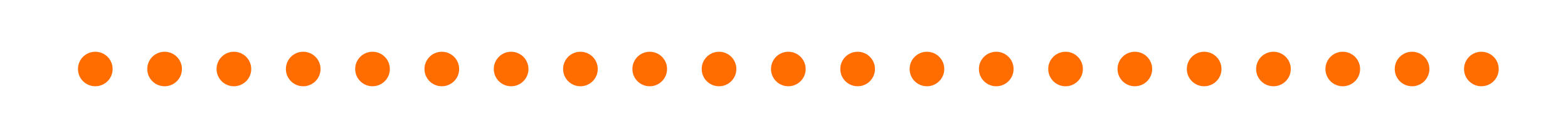 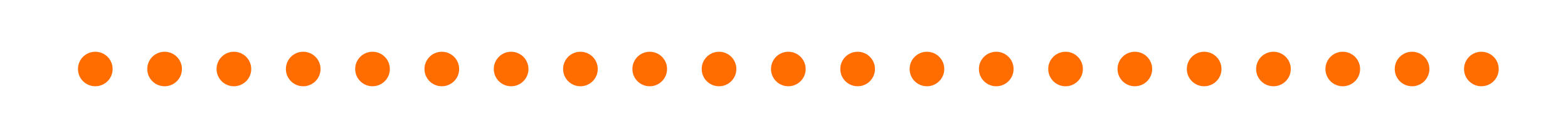 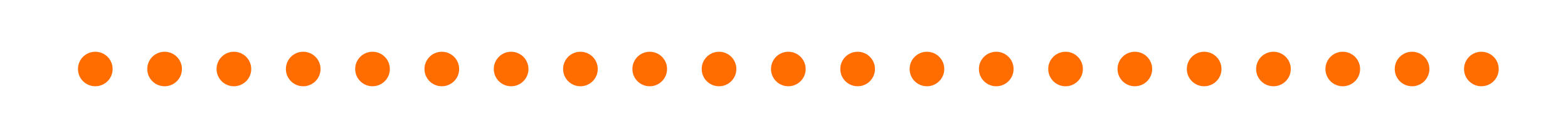 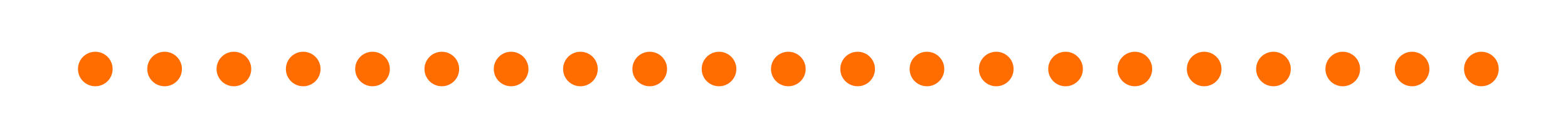 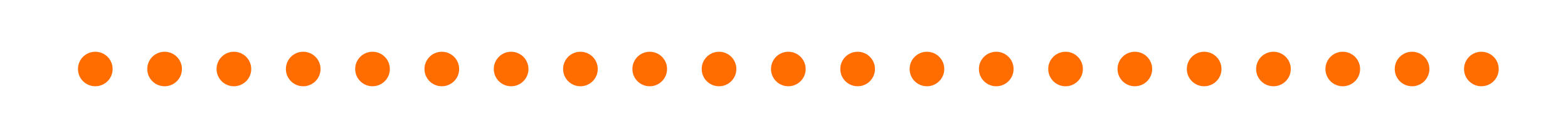 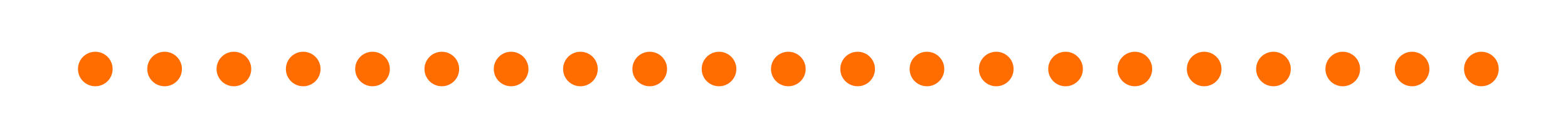 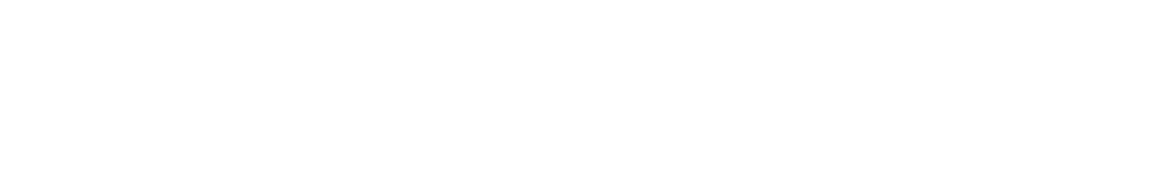 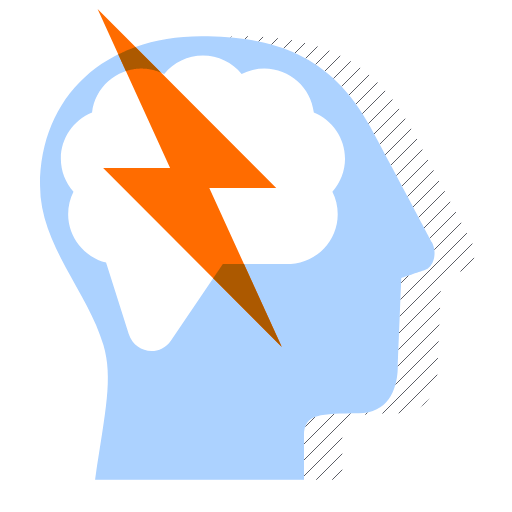 Setting programs, educators,and students up for success.

Elsevier's comprehensive curriculum solutions provide the authoritative content, state-of-the-art technology, and insightful data you need to achieve positive program outcomes and prepare students for successful healthcare careers.
Training & Tutorials
Elsevier Education Site
https://evolve.elsevier.com/education/
June 10, 2021
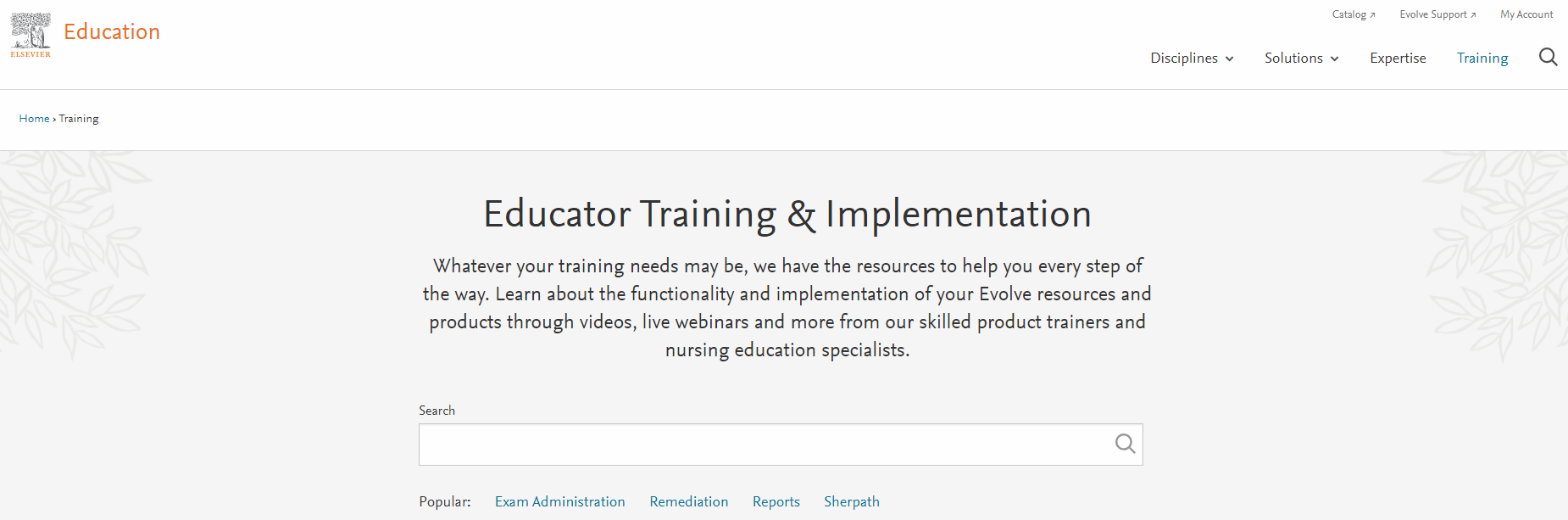 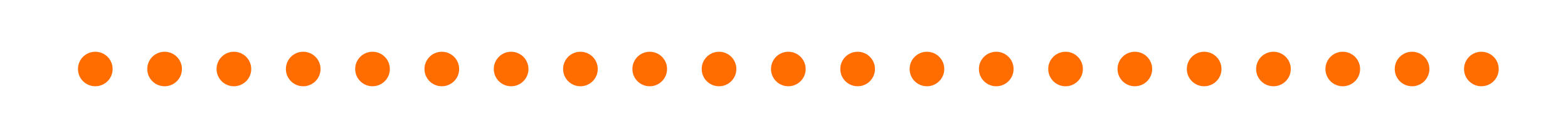 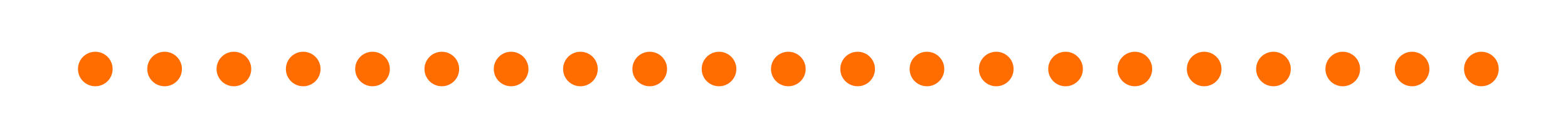 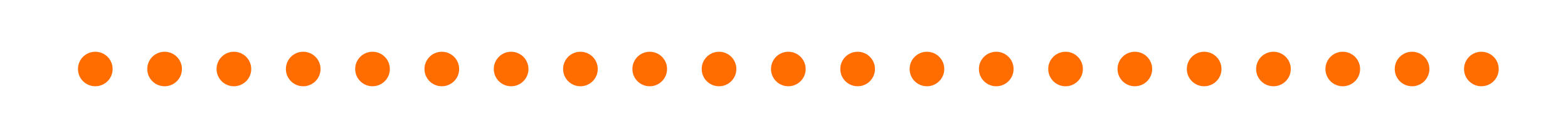 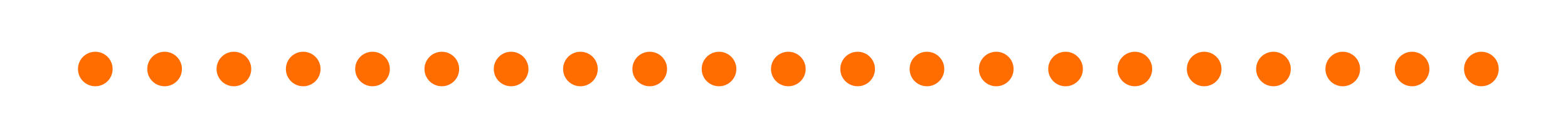 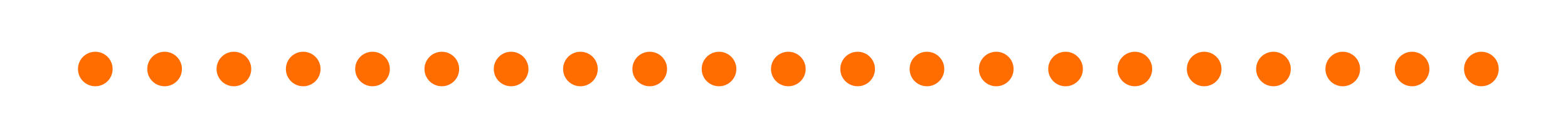 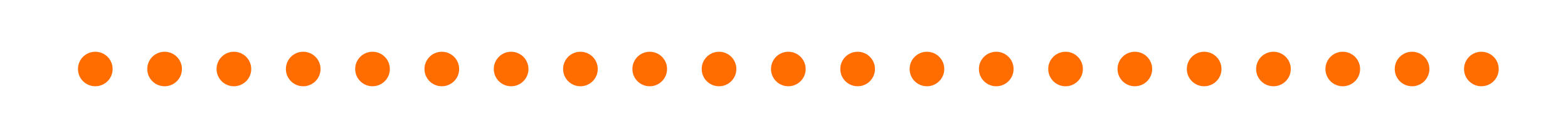 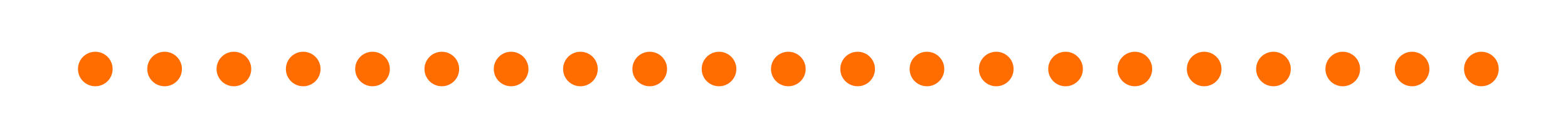 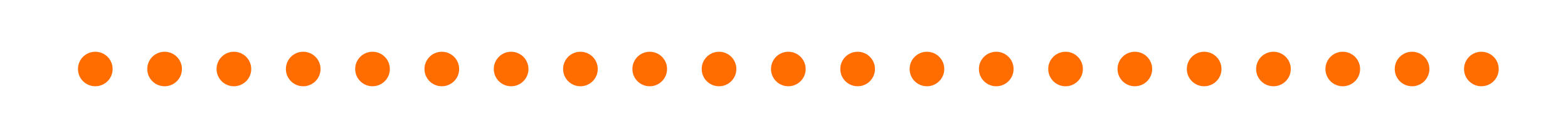 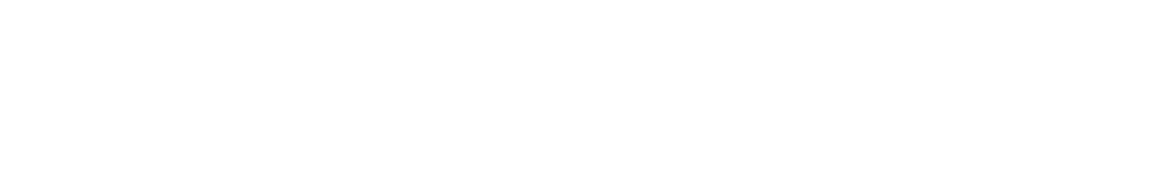 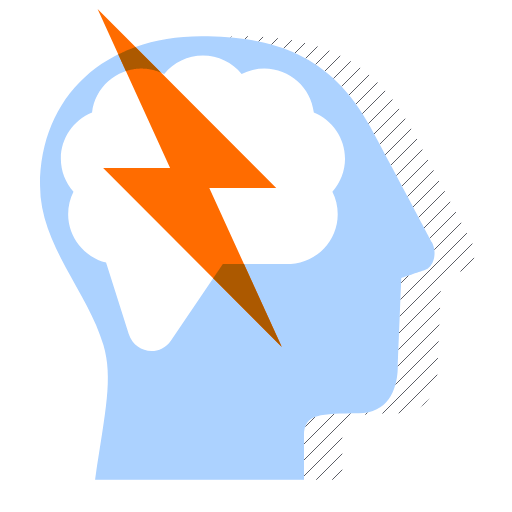 Evolve Link provides an easy way to link content from Elsevier products and resources directly into your institution's learning management system (LMS). Compatible LMSs include Blackboard Learn™, Canvas, Moodle™, and Brightspace by D2L.
LMS Integration
Educator Training & Implementation
https://evolve.elsevier.com/education/training/evolve-link/
June 10, 2021
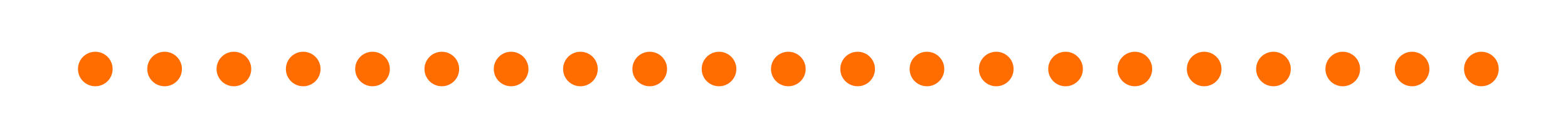 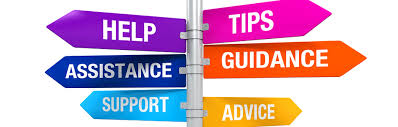 Support
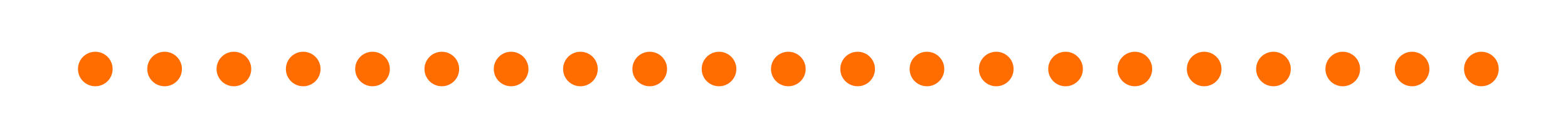 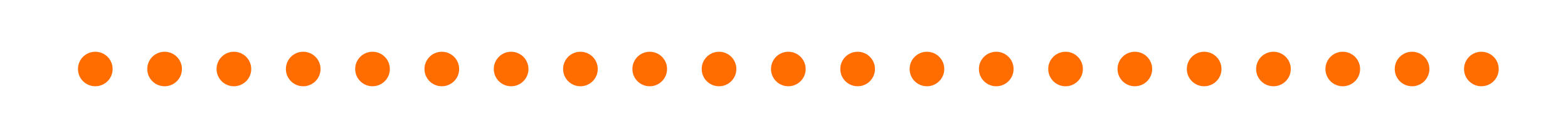 Evolve Support Online http://evolvesupport.elsevier.com 

Chat
Email
Phone

Phone: +1 800 222 9570
Monday-Friday: 7am-11pm CST
Saturday: 8am-6pm CST
Sunday: 12pm-10pm CST

Blackboard Integration and Digital Resource Support:
Dedicated Digital Implementation Specialist
Robert Taylor 
r.taylor.1@elsevier.com
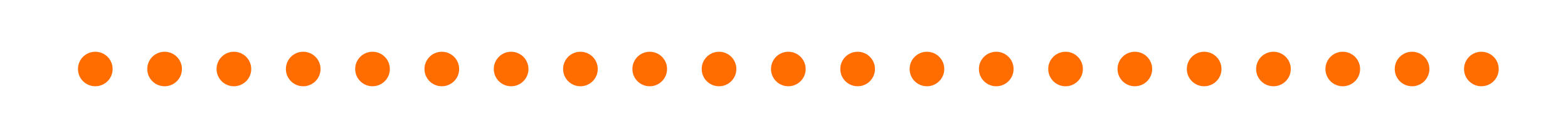 June 10, 2021
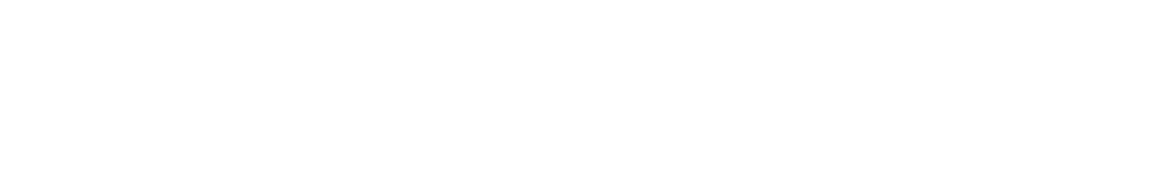 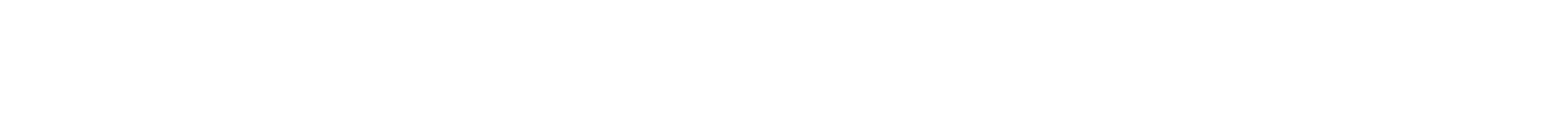 Helpful Links
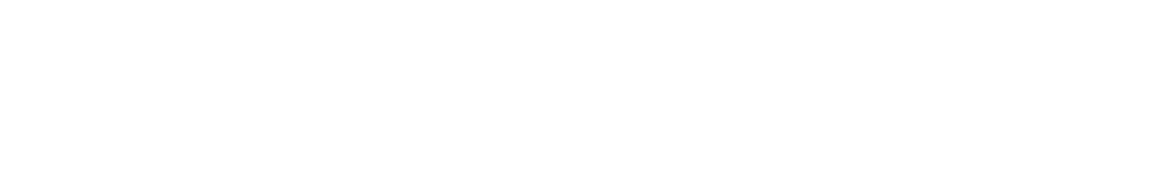 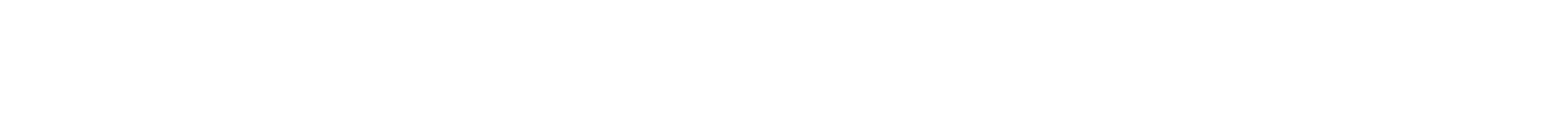 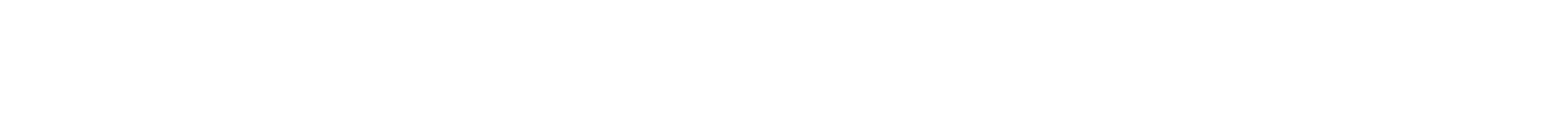 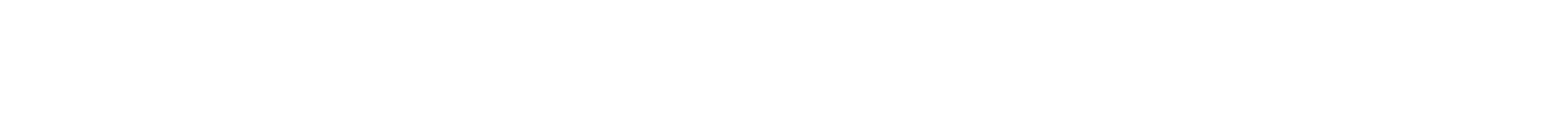 Educational Solutions Consultant: Erin Carlson    e.carlson@elsevier.com
Digital Implementation Specialist: Robert Taylor r.taylor.1@elsevier.com 

Elsevier Education Site: https://evolve.elsevier.com/education

Educator Training & Implementation: https://evolve.elsevier.com/education/training/evolve-link

Evolve Support Online http://evolvesupport.elsevier.com  

Evolve Support Phone: +1 800 222 9570
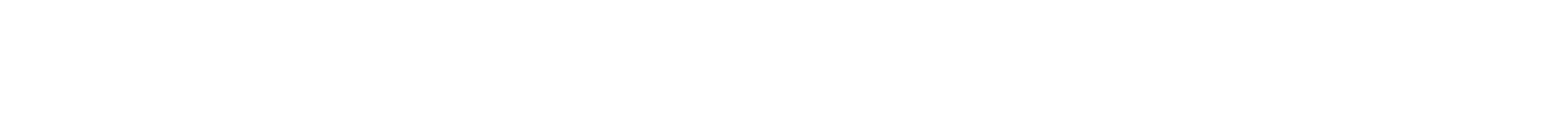 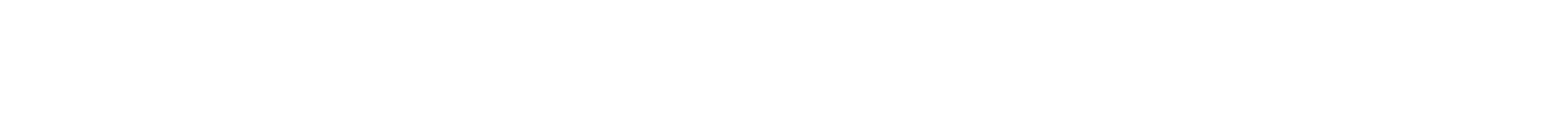 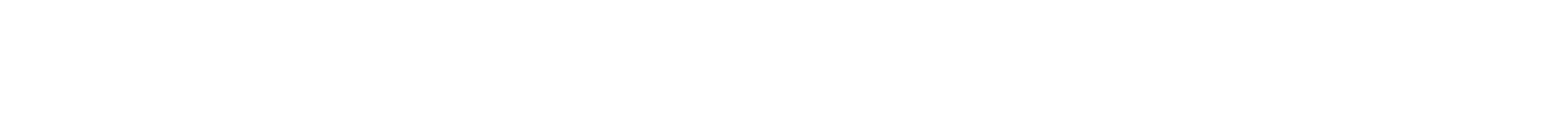 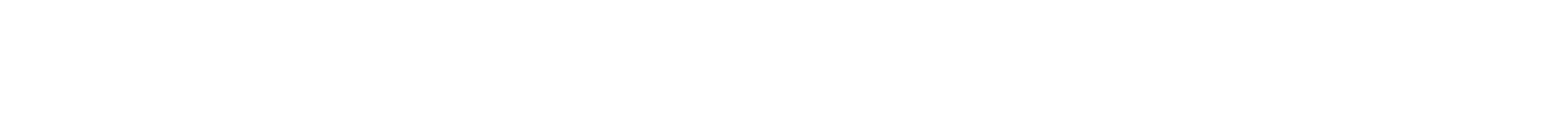 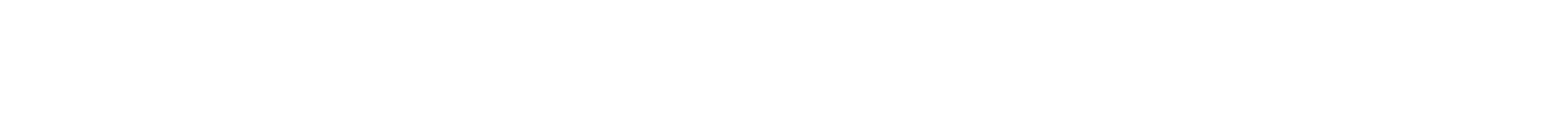 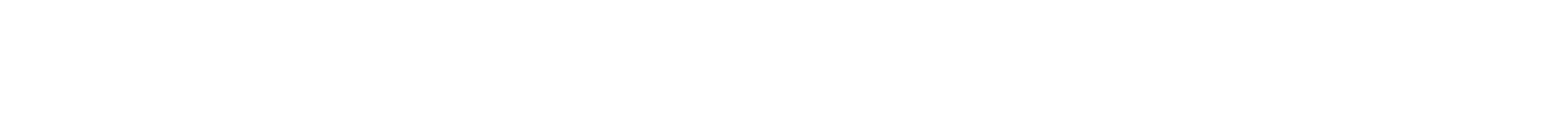 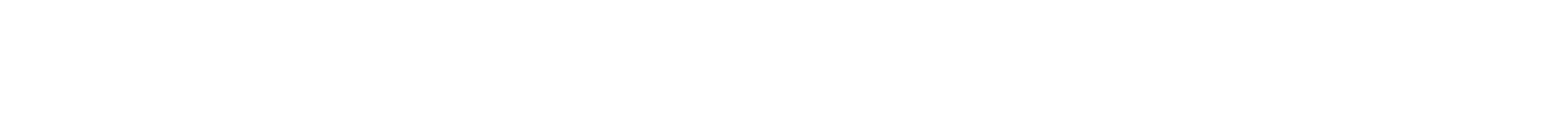 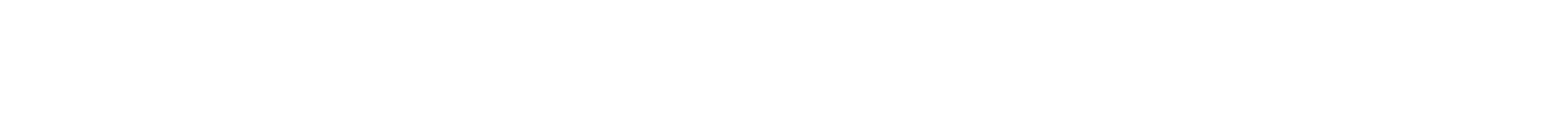 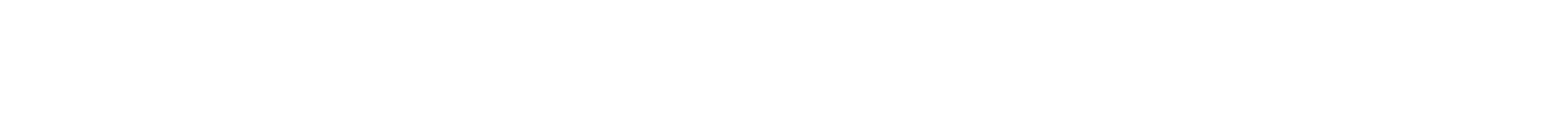 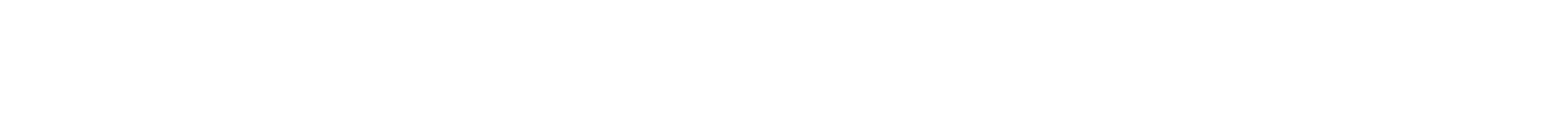 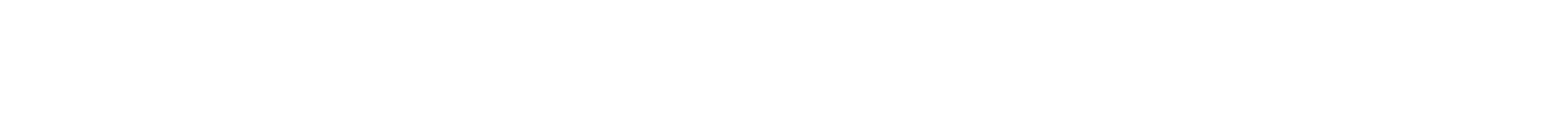 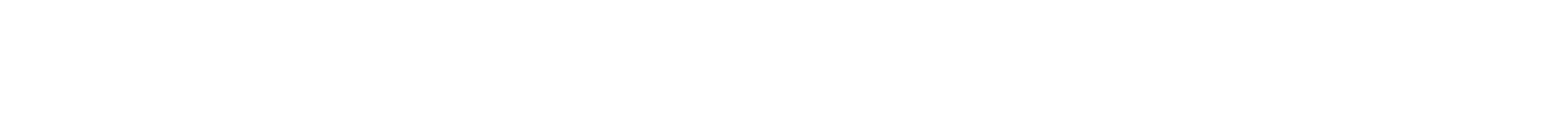 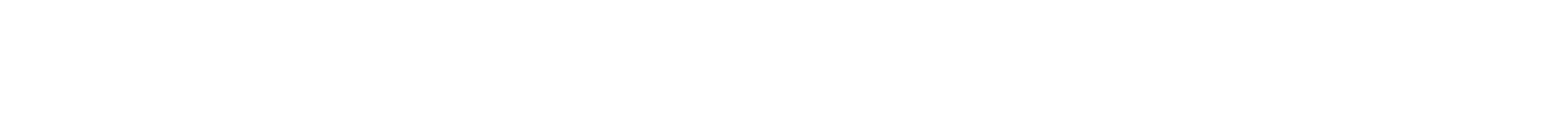 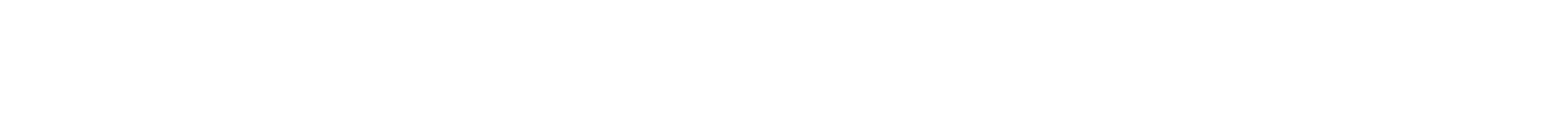 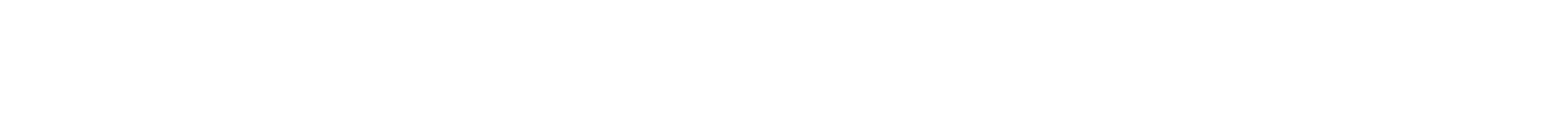 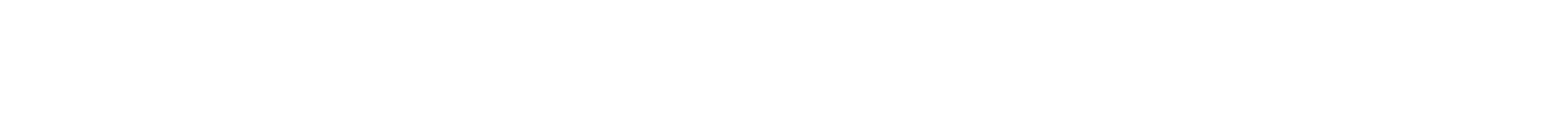 Q&A
Edit Master text styles